Taller de Proyecto
Diseño de un sistema de buses para Santiago


Sergio Jara Díaz y Andrés Fielbaum
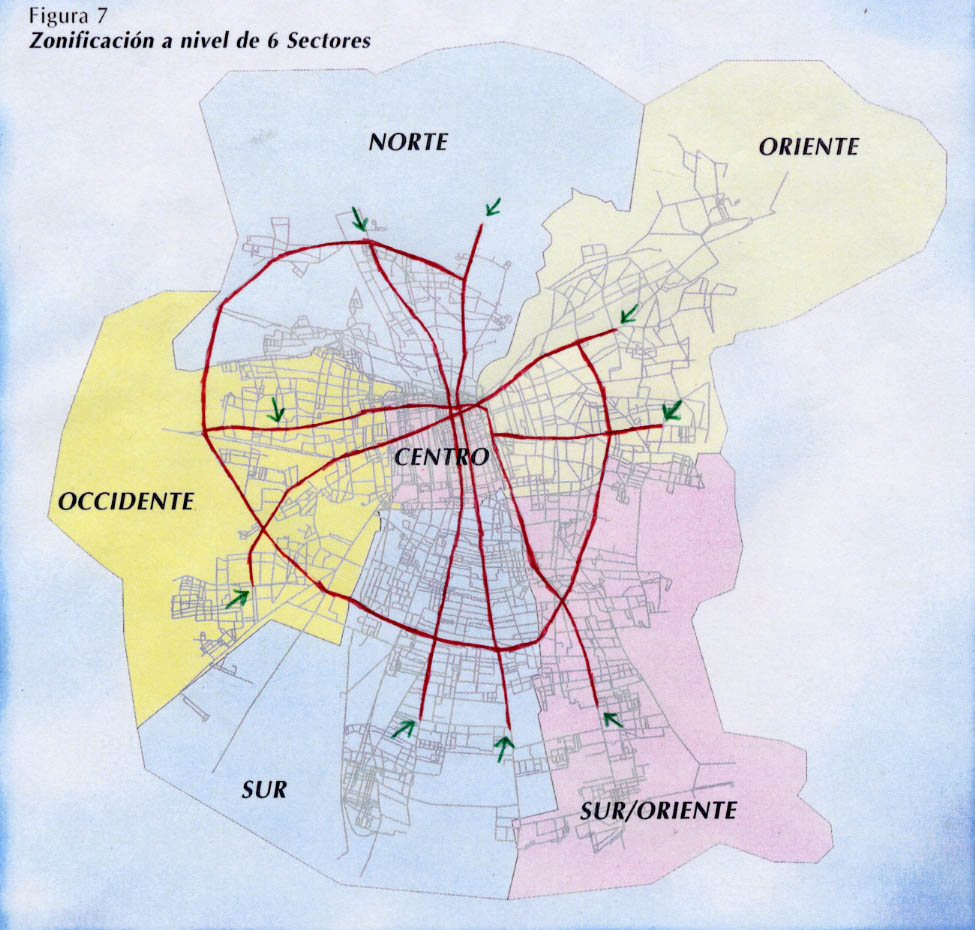 23
13
14
06
16
02
01
03
04
07
12
05
17
22
15
11
21
08
10
09
18
20
19
Zonificación y Red Vial
MATRIZ O-D
Cálculo de las capacidades
¿Cómo afectan las capacidades a operadores y a usuarios?

Los usuarios necesitan caber. Para los operadores un bus más grande es más caro que uno pequeño.

Tramo más cargado: el segmento de una línea que sea utilizado por más pasajeros.

Capacidad = 190, 150, 80 y 50. ¿Cómo escogerla?
Iteramos…
La combinación de frecuencias y capacidad, ¿es suficiente y eficiente para llevar a nuestros pasajeros?

Recalculamos las frecuencias e iteramos:

Identificación de rutas (podrían cambiar!)
Cálculo de costos generalizados
Asignación de pasajeros a las rutas
Cálculo por arco para cada línea, identificación de tramo más cargado
Re-calcular frecuencias…

Hasta converger